[Enter Plan Name]
[Insert picture from community you are covering, well known attraction e.g. a monument?]
For [Enter area names]  Communities
ARE YOU READY?

Are you ready for severe weather, utility failure, flooding or pandemics? Make sure you know what to do. Stay informed, pack a kit, make a plan.
Table of contents
About the Resilience Plan             [Enter page number]
Community Profile                        [Enter page number]
Flood Risk                                      [Enter page number] 
Snow Risk                                      [Enter page number]
Key Safe Locations                        [Enter page number]
Emergency Contact List                [Enter page number]
Telephone Tree                             [Enter page number]
Resources                                      [Enter page number]
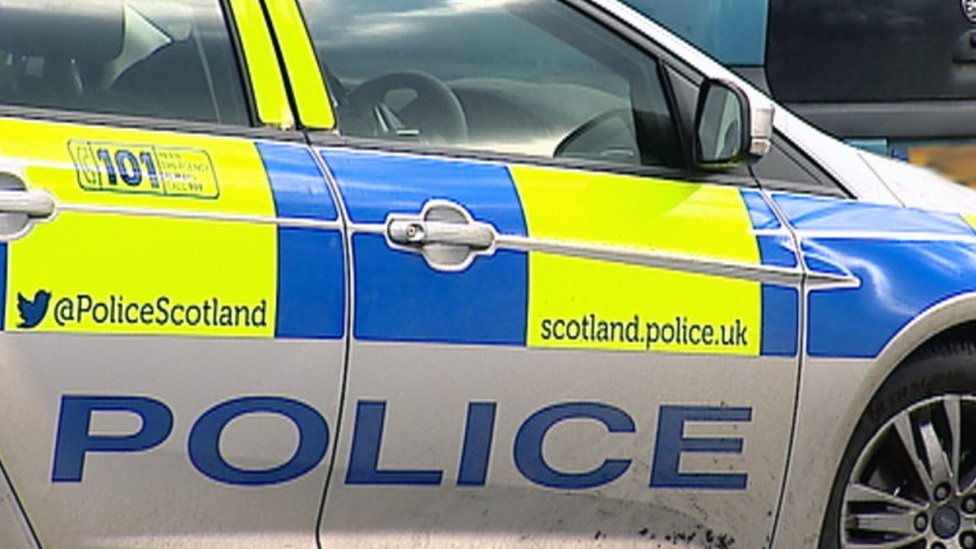 About the Resilience Plan
Who is the Community Resilience Plan for?
 
The [Insert plan name] is for people who live in the [Insert area names] Community Council areas.
 
Why is a Community Resilience Plan needed?
There is a need for communities in the [Insert area] area to raise awareness of resilience to emergencies and disasters which could affect their residents and the local environment.
 
The delivery of Community Resilience Planning in [Insert area names] is undertaken at the town and community council level. 
 
Each community has the option to create a Resilience Plan which identifies some of the key existing assets that can be used locally at critical periods. These may include the following:
 
Farmers with snow ploughs and vehicles 
4×4 vehicles
Defibrillators 
Places of safety
 
Community Resilience Plans present a strategy for working with public agencies to allow a community to recover from emergencies using some of its own resources. This might involve some other key actions, such as:
 
Identifying and supporting vulnerable people during a crisis
Maintaining accessibility across the community
Supporting businesses and trade
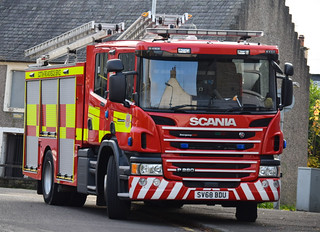 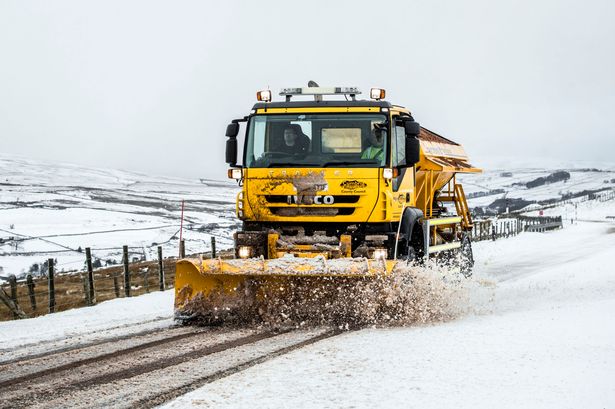 3
Community Profile [Insert Place names]
[Insert statistics here, either as bullet points or as an infographic – Canva.com is useful for making attractive infographics – see example.]

Population (info available from 2011 Census)
How many one person house holds (info available from 2011 Census)
Under 16s (info available from 2011 Census)
People aged 65+? (info available from 2011 Census)
How many households in area (info available from 2011 Census)
16 wildfire incidents in Sutherland in past 5 years (info from Scottish Fire & Rescue Service)
17 flooding incidents in Sutherland in past 5 years (info from Scottish Fire & Rescue Service)
Snow falls 38.1 days annually on average in Scotland (info from Met Office)
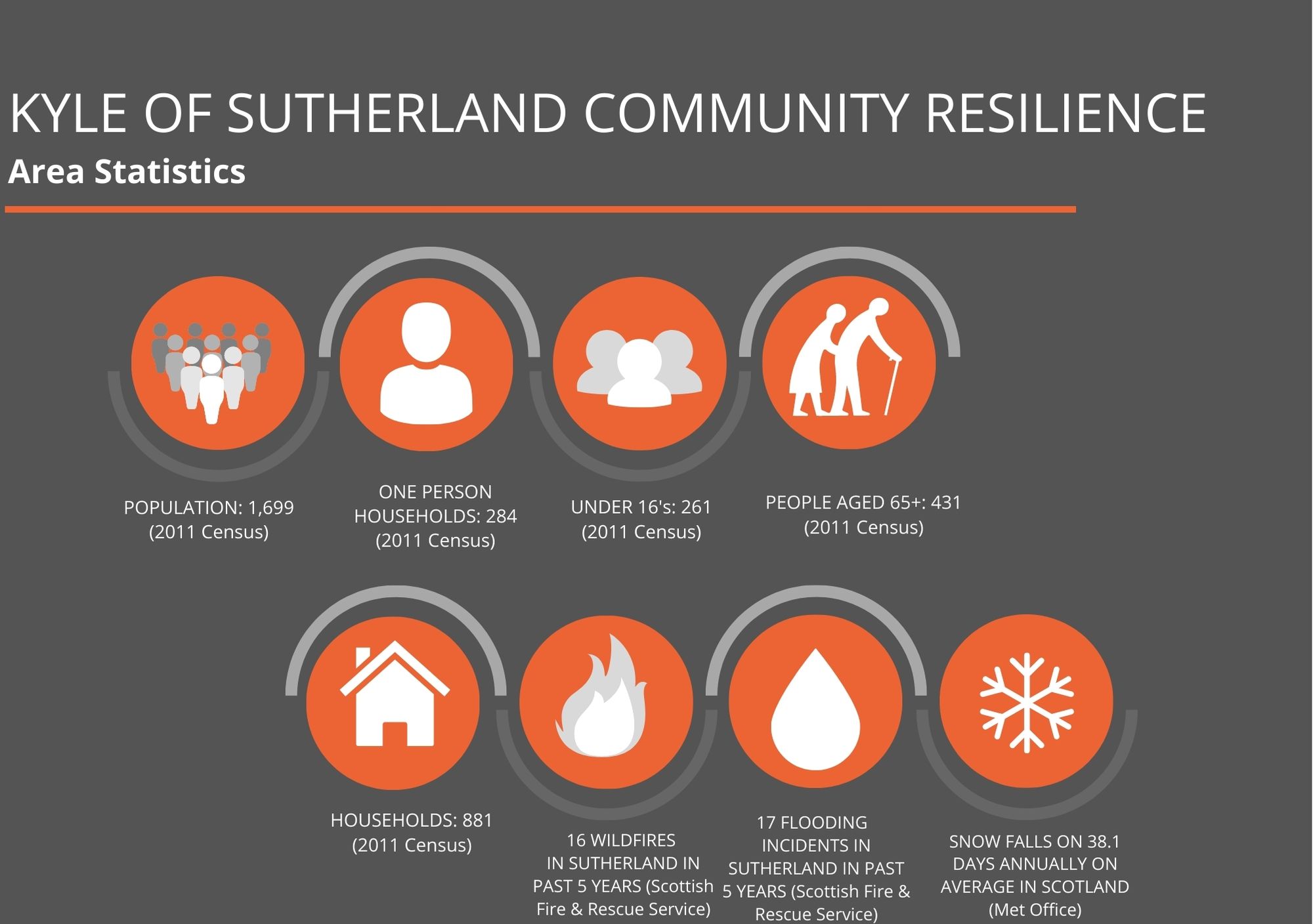 4
Flooding
Know your risk – check SEPA’s flood map to see if the area you live in is at risk of flooding. Please see page ** for map.

Sign up to Floodline at  www.floodlinescotland.org. uk to receive text alerts so you get advance notice of impending floods. 

Create a flood plan – make sure you’ve thought about all members of the family and don’t forget about your pets. 

Prepare a ‘grab-bag’ of essential items. Remember you may be out of your house for days.
Flooding is one of the most common emergency situations in Scotland and affects many homes and communities. Taking action now to prepare for flooding can protect your home and possessions and can help you recover more quickly when floods occur. The main types of flooding in Scotland are: 
• River flooding – when rivers and burns burst their banks due to high volumes of water 
• Coastal flooding – high tides and storms create unusually high sea levels or big waves
 • Surface water flooding – heavy rainfall fills the drains and sewers which then overflow.
What goes into a family flood kit?

It should include a torch, first aid kit, warm and waterproof shoes and clothing, supplies of prescription medicines, bottled water, food, rubber gloves, children’s supplies, pet supplies, insurance details, portable radio and spare batteries, and a rucksack in case of evacuation.
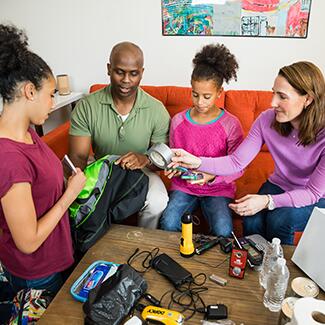 5
Flooding
The map indicates potential flood risks from coastal and river water.
[Insert flood map of the area you are covering, which should already be in the full resilience plan.]
6
Snow
Snow and ice can disrupt our lives in lots of different ways.
It can cause frozen or burst pipes, transport disruption and even risk of hypothermia. Then when the snow thaws, a risk of flooding can follow. Because winter can be a particularly difficult time for elderly or vulnerable people, the following advice mentioned below is to make sure you, and those around you, have the help and support you need.
In Advance
Make sure you’ve signed up to the Met Office for the latest weather warnings/updates.
Make sure you have storage of food, water, prescription medicines and torches.
Check on vulnerable neighbours or relatives and help them to prepare. Make sure they’re aware of the support available to them during cold weather, including the SSEN Priority Services Register. To register, please call 0800 294 3259.
Keep up-to-date with the latest weather warnings, travel advice and road conditions by visiting www.trafficscotland.org.
In Cold Weather
If you lose power, call 105 – it’s free of charge and will put you through to your local network operator who can give you help and advice.
Make sure you can keep as warm as possible, wearing layers, and keeping at least one room in the house heated.
After Snowfall/Ice
Take extra care when cycling, walking or driving. Leave a safe distance when driving - your stopping distance is increased by 10x in snow and ice;
Stay off frozen water
Make sure that vulnerable neighbours or relatives are safe 
Before attempting to thaw out your pipes, check for leaking joints or bursts. If there are none, and if it’s safe to do so, gently warm any frozen sections with a heated cloth wrapped around the pipe. Never apply a direct flame or attempt to thaw pipes by switching on your immersion heater or boiler;
If you’re fit, well and able; clear and grit paths and pavements (clearing fresh snow is easiest, and avoid using hot water, which could quickly turn to ice).
7
Wildfires
Wildfires are very dangerous, spreading fast, changing direction, jumping to other areas potentially threatening life. If you see a fire, however small, call 999 immediately.
Be prepared for wildfires that can threaten your home
It may seem like a remote possibility, but it pays to be prepared. Here a some simple tips for keeping you, your home and your family safe from wildfires.

If you burn leaves and debris, consider alternatives like composting.
Before lighting any outdoor fire, check for any restrictions or if any permits are required.
Avoid lighting fires when high winds, high temperatures and low humidity are present or predicted.
Always have a shovel available and connect your garden hose before you start the fire.
Make sure recreational fires are made in a fire-safe pit or container and completely extinguished before leaving.
Never burn if the smoke and flames are blowing towards your home (or your neighbour’s home).
Do not dispose of ashes until they are cold to the touch.
Store flammable materials in approved safety cans. Keep those safety cans in a fire-resistant metal or brick building or your garage.
Wild Swimming
Water Drought
A drought is a period of drier-than-normal conditions that results in water-related problems. It is important to be mindful about the amount of water you use each day to prevent you running out of water during a water drought.
A hosepipe can use enough water in 30 minutes to fill five bath tubs. Top Tip: Use a bucket and sponge to wash the car to help save water.    
Use a watering can instead of a hose and water plants early in the morning or late in the evening, this way less water will evaporate and more will go to the plant roots. Alternatively, you can fit your hosepipe with a trigger nozzle so it only runs when you need it. 
Save on your energy bills by filling the kettle with only the water you need, you’ll also save time waiting for the kettle to boil.
Remember to wash your dishes in a basin or bowl instead of under a running tap, or if using a dishwasher wait for a full load and use the eco setting to help save not only water but energy too!  
Showers and baths use the most amount of water in the home (32%), and make up around a fifth of the average household energy bill, knocking one minute off your shower can save over 4100 litres of water and 39kg of CO2 per person, each year.
Telephone Numbers
POLICE SCOTLAND 
(Non emergencies) 101
NHS
NHS 24 helpline 111
www.nhs24.com
WATER 
Scottish Water 08000 778 778
HIGHLAND COUNCIL 
Health & social care out of 
hours 08457 697 284
Roads, parks, flooding & street 
lighting 01349 886 690
ROAD INCIDENT
TRUNK Road maintenance - 
BEAR: 08005 871 107
www.trafficscotland.org
TRAIN INCIDENT
British Transport 
Police 0800 40 50 40
FLOODING
SEPA floodline 03459 881 188
www.floodlinescotland.org.uk
SEVERE WEATHER
www.metoffice.gov.uk/

POWER OUTAGES
For all electricity providers 105
BROADBAND & TELEPHONE 
OUTAGES
Highland Wireless 01862 808 077
BT Customer line 0800 800 150
EE support 0800 079 8586
TalkTalk help 0345 172 0088 
Plusnet helpline 0800 432 0200
Vodafone 03333 040 191
PANDEMIC
www.nhsinform.scot/
coronavirus
LOCAL HEALTH CENTRES
[Enter local health centres]
Raigmore Hospital, 
Inverness: 01463 704 000
CYBER SCAMS
Report Fraud 0300 123 2040
www.actionfraud.police.uk/
Police Scotland 101
www.citizensadvice.org.uk/
consumer/scams/


RIVER INCIDENT
[Enter local coast guard]
www.watersafetyscotland.org.uk/
ENVIRONMENTAL
SEPA pollution 
hotline 0800 807 060
www.ep-scotland.org.uk
MENTAL HEALTH
Samaritans 116 113
CROCUS 01463 714 568
NHS24 111
Mikeysline 07786 20 77 55
Breathing Space 0800 83 85 87
DOMESTIC VIOLENCE
Caithness & Sutherland 
Women’s aid 03454 080 151
NSPCC 0808 800 5000
11